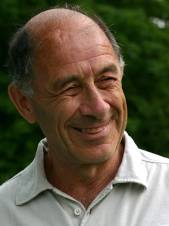 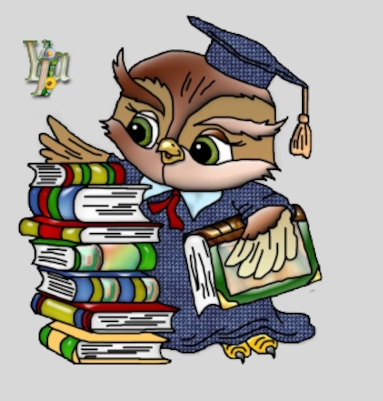 БРЕЙН-РИНГ
Подготовила:
Шлыкова Людмила Викторовна, учитель математики
МБОУ Некрасовской СОШ,
2023 год
Ход игры
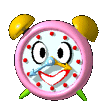 Разминка
Математика в лицах
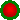 Логика и интуиция
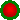 Логика информатика
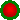 Черный ящик
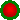 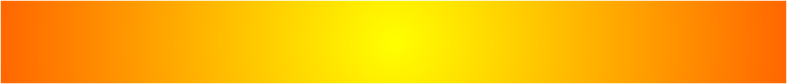 Разминка !
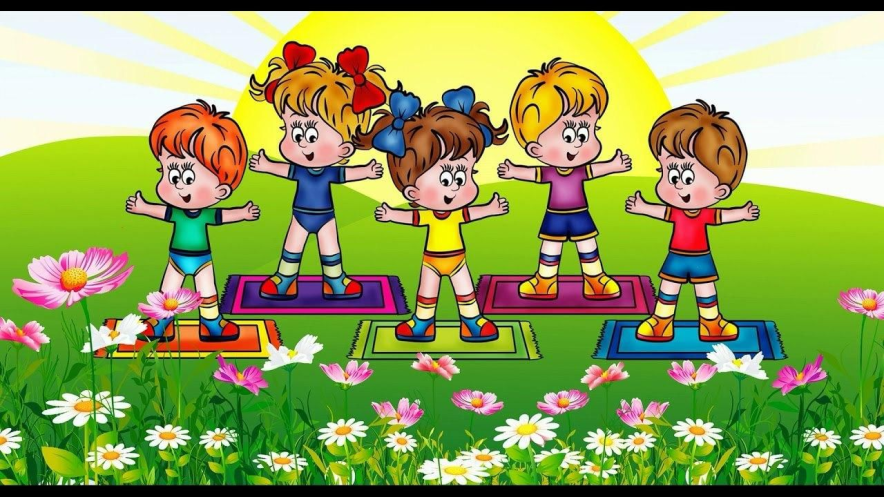 1. Основное устройство ввода информации?
Клавиатура
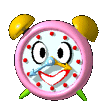 2. Сколько байт в
 одном килобайте ?
1024
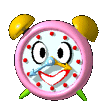 3. Так называют одну из самых древних наук, в переводе означающую “землемерие”.
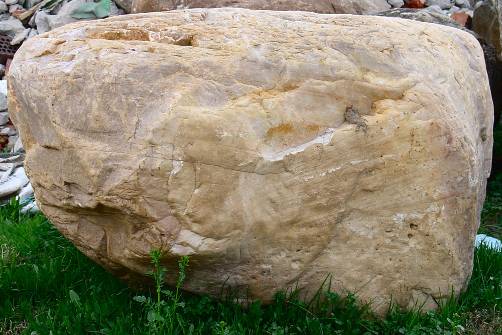 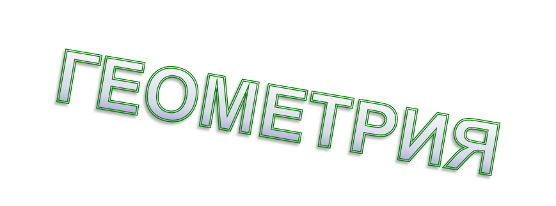 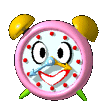 4. Как называется раздел геометрии, который изучает фигуры на плоскости?
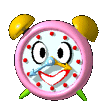 Планиметрия
5. Как называется утверждение, которое принимается без доказательств?
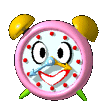 АКСИОМА
6. Огнестрельное название жесткого диска?
Винчестер
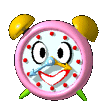 7. Взаимодействие пользователя и компьютера.
Интерфейс
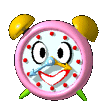 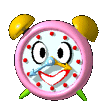 8. Как называется прямоугольник с равными сторонами?
Квадрат
10.Именованная область данных на носителе информации.
Файл
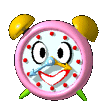 11.Кипит ли вода внутри макарон при варке?
Нет
12. Предел делимости электрического заряда.
Электрон
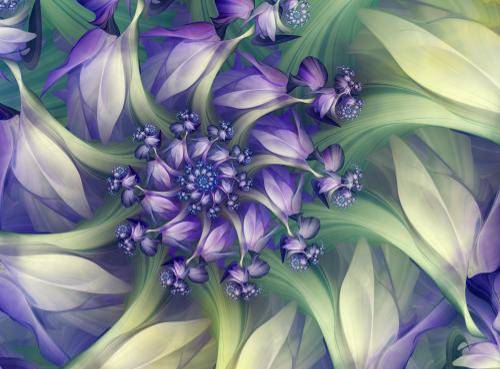 Математика в лицах
Математика в лицах
Пифагор
Франсуа Виет
Ковалевская С.В.
Евклид
Рене Декарт
Логика и интуиция
1. Чему равно произведение всех цифр?
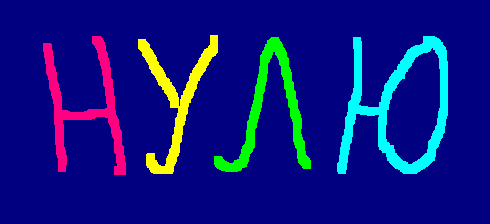 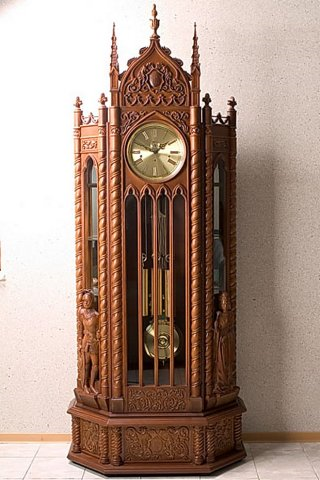 2. В музее большие красивые часы с боем шесть ударов отбивают за 30 секунд ровно. За сколько секунд они отобьют 10 ударов?
За 54 секунды!
3. Арбуз весит 6 кг и поларбуза. Сколько весит арбуз ?
12 кг
4. В банку попал микроб и через 35 минут банка была наполнена микробами, причем известно, что количество микробов  ежеминутно удваивались. За сколько минут банка была наполнена микробами 
наполовину?
За 34 минуты!
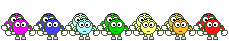 5. Найти градусную меру смежных углов, если они относятся как 1:2
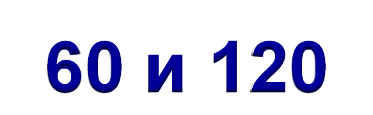 6. Во сколько раз лестница на шестой этаж длиннее лестницы на третий этаж?
6
В  2, 5 раза
5
4
3
2
1
7. Чему равна площадь прямоугольного треугольника со сторонами  4, 6, 10, если высота к большей стороне равна 6?
Такой треугольник не существует! !
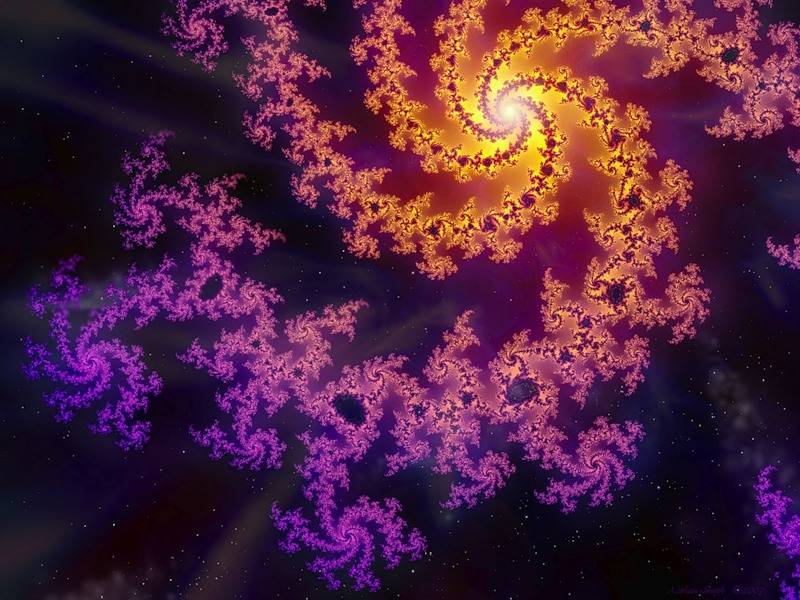 Ребусы
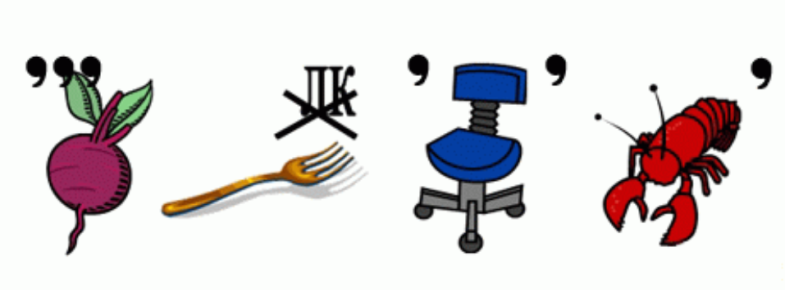 Клавиатура
Клавиатура
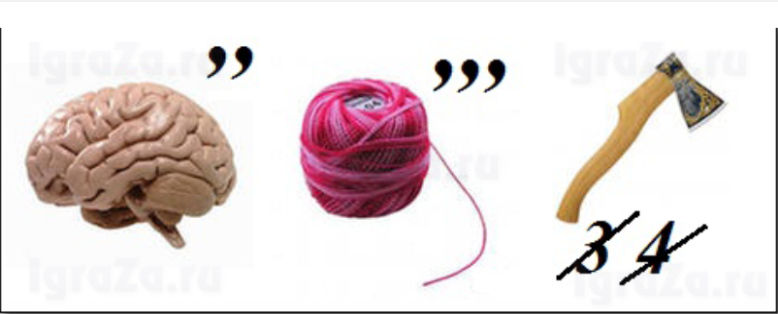 Монитор
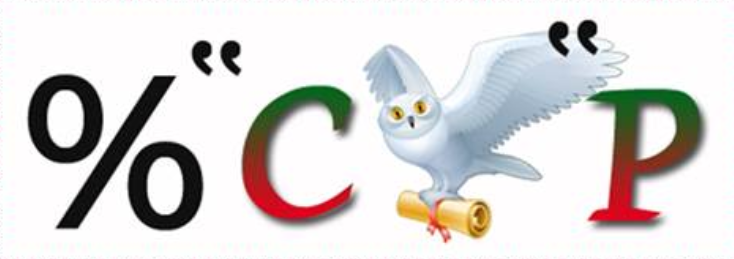 Процессор
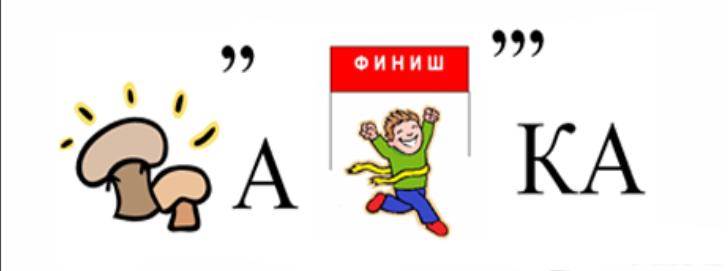 Графика
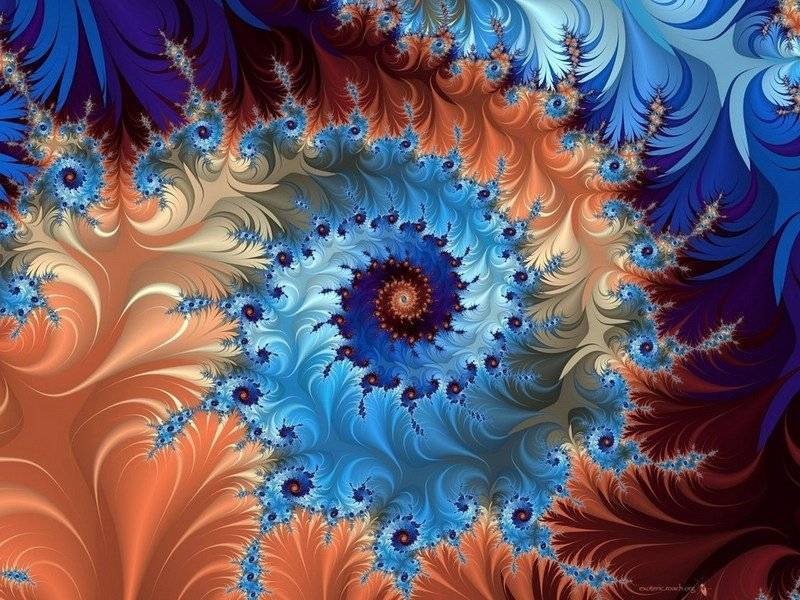 Логика  программиста
школьная
корпоративная
региональная
агентурная
локальная
СЕТЬ
печатная
комбинированная
своевременная
материнская
заработная
ПЛАТА
генетическая
массовая
полная
проверенная
ложная
ИНФОРМАЦИЯ
шахматный
карманный
главный
аналоговый
бортовой
КОМПЬЮТЕР
Черный ящик
Что в черном ящике?
Благодаря этому телу можно доказать упругость газов
Его движение представляет неплохой пример механического движения
Это тело друг некоторых спортсменов
Имеет форму шара
Из-за него плакала Таня
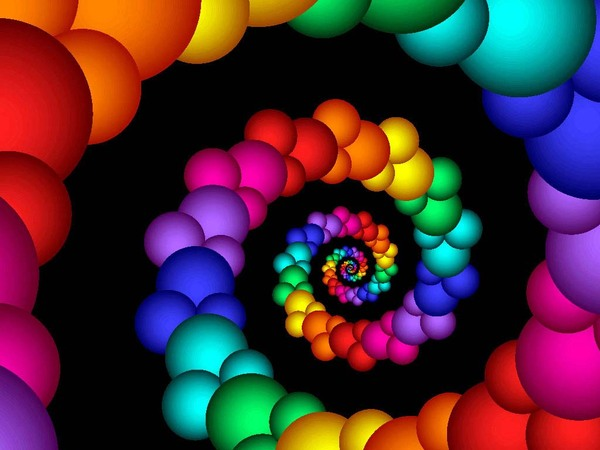 Г
Р
У
О
П
А
И
Б
С
С
З
А
И